Going on a PicnicBy: soldiersmom
*modified for workshop
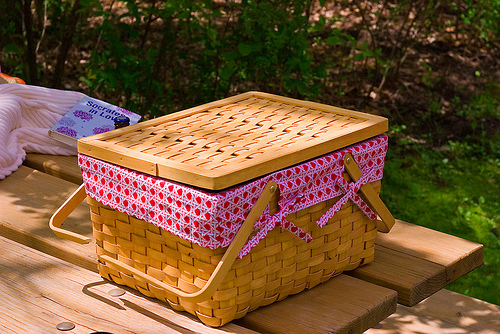 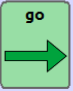 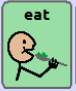 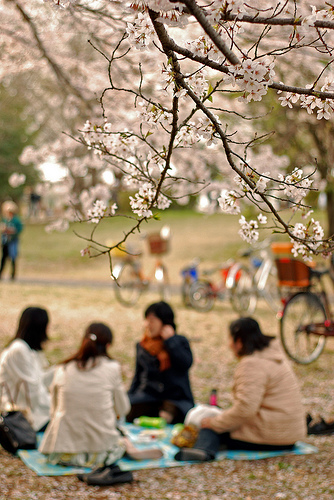 We will spend some time with good friends.
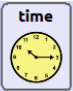 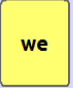 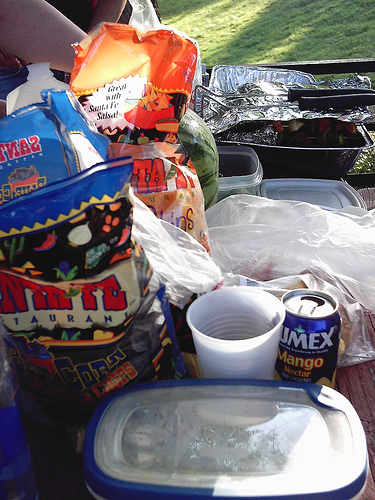 We'll pack a lunch.
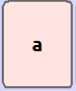 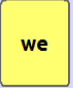 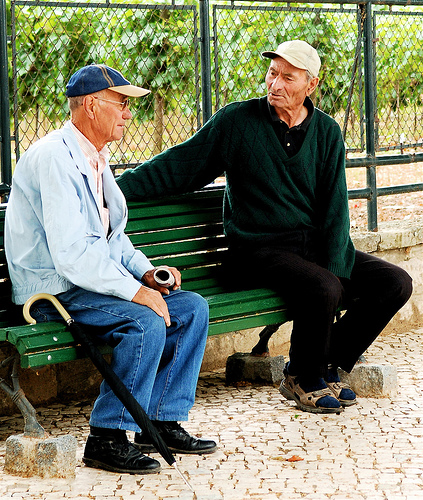 Meet at the park.
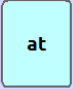 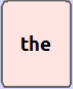 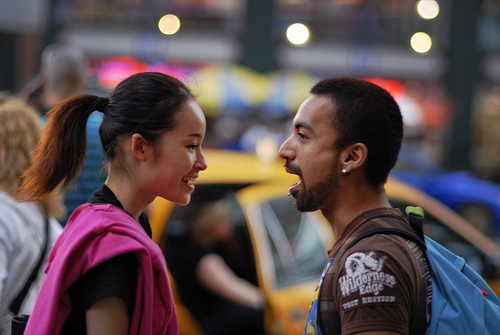 What might we need to buy at the store to eat?
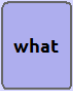 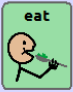 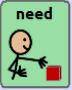 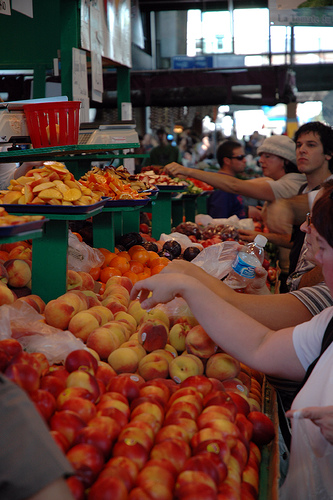 Fruit sounds good.
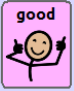 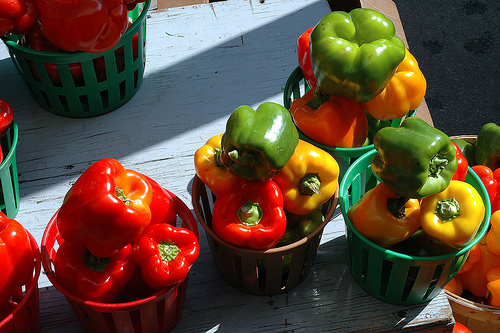 How about some vegetables and dip?
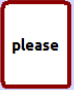 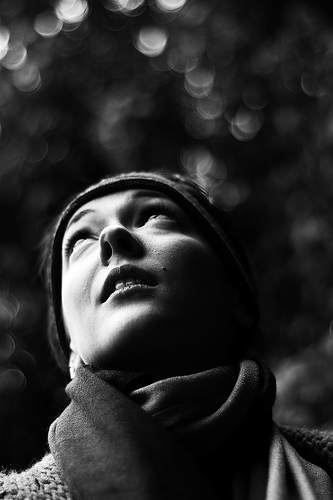 What else sounds good?
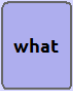 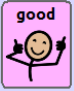 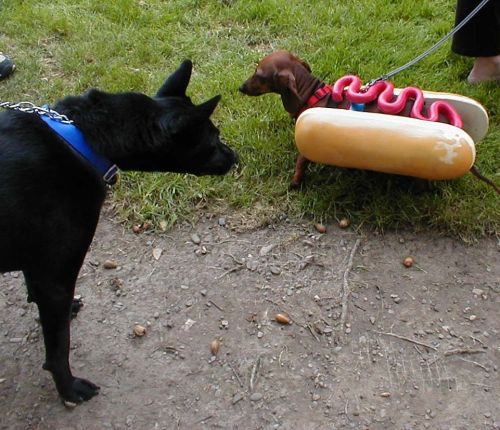 How about a couple of hot dogs?
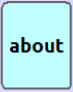 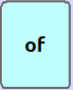 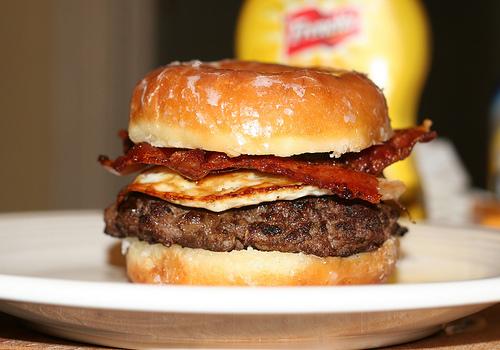 Maybe you want a burger.
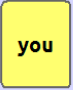 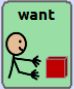 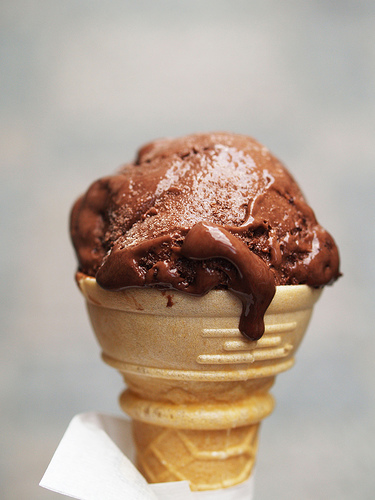 We want ice cream!
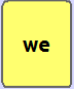 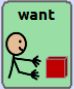 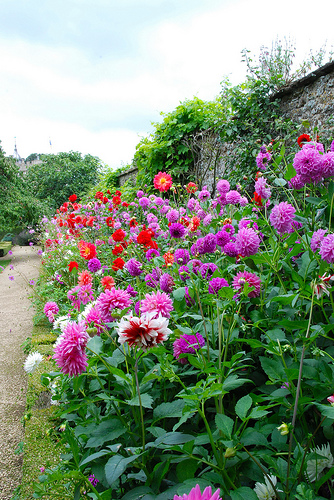 Stop and smell the flowers.
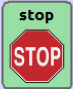 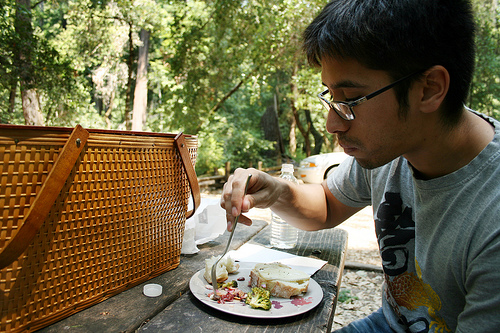 Enjoy the day!
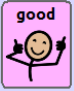 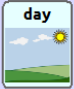